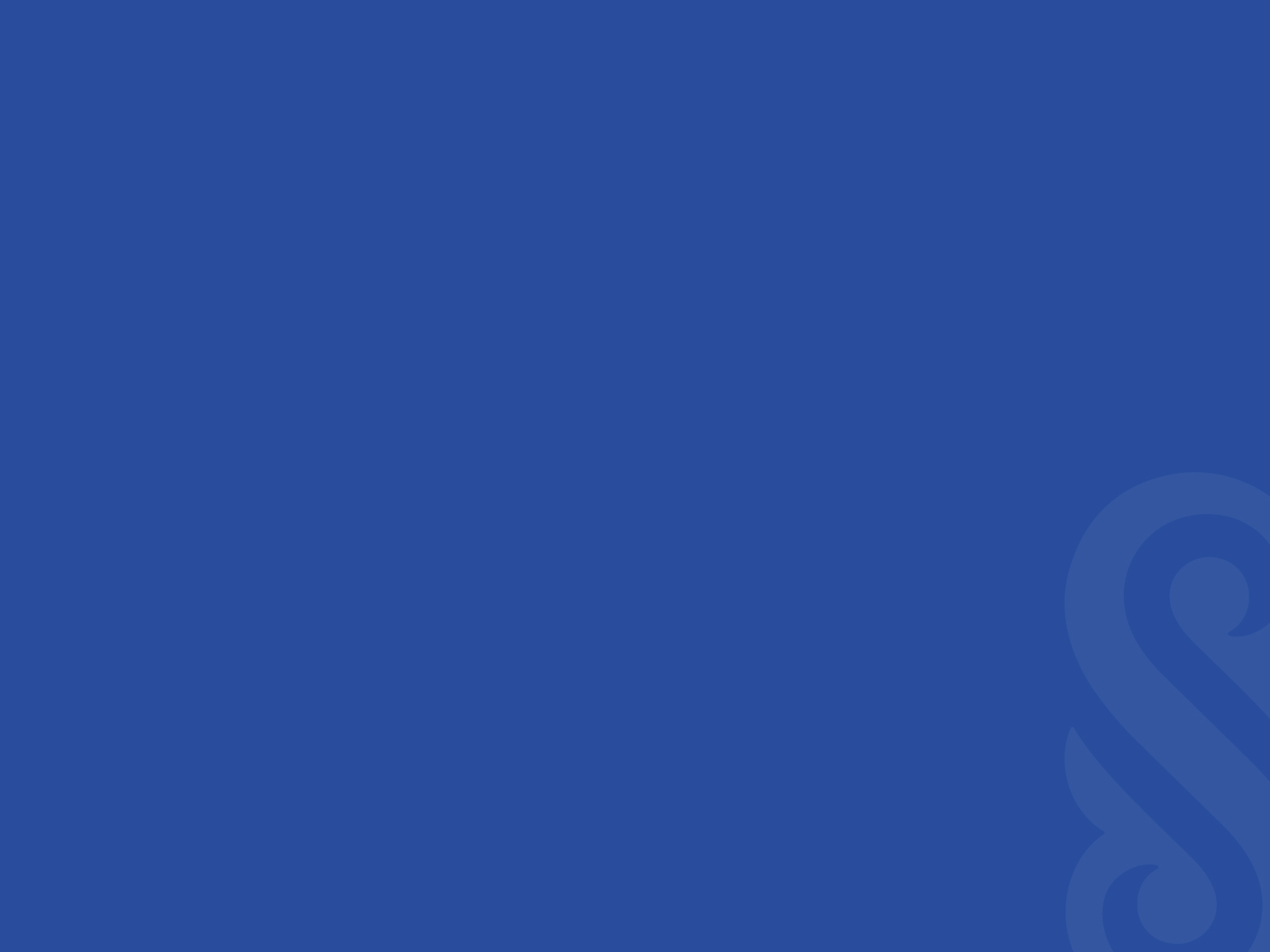 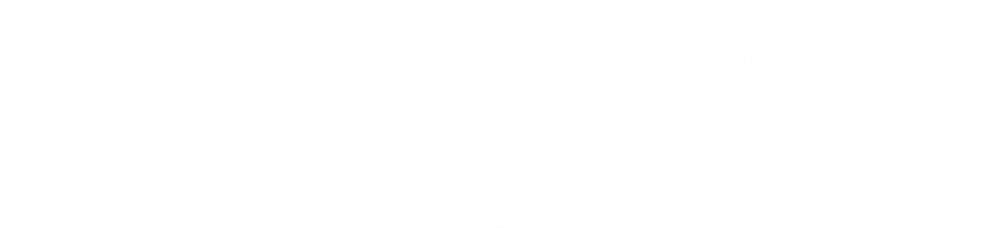 Технология оптической связи Лекция 7
Преподаватель: Куттыбаева Айнур Ермеккалиевна, канд.наук, старший преподаватель  Кафедры «Электроники, телекоммуникации и космических технологии»ainur_k_75@mail.ru
Содержание
Цель лекции
Идея 1 –; 
Идея 2 –;
Идея 3-.
По завершению урока Вы будете знать:
.
2 .
3.
Введение
Активное волокно
Коэффициент преломления
Сердцевина в центре волокна легирована редкоземельным элементом Yb (иттербий) и имеет самый высокий показатель преломления
Сечение волокна
Профиль распределения коэффициента преломления
Source: http://www.fiberlaser.fujikura.jp/eng/products/about-fiber-laser.html
Распространение света в активном волокне. «Накачка»
Структура волокна с двойной оболочкой и профиль интенсивности света при распространении пучка. Свет накачки распространяется через центральную сердцевину, легированную Yb, и внутреннюю оболочку, не выходя за их пределы благодаря явлению полного внутреннего отражения. Лазерный свет распространяется в центральной жиле, легированной Yb, за счет полного внутреннего отражения на границе внутренней оболочки и центральной жилы. Когда свет накачки распространяется через центральное ядро, легированное Yb, ионы Yb переходят в возбуждённое состояние и генерируют лазерное излучение.
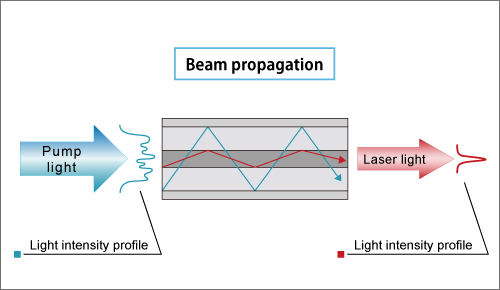 Лазерное излучение
Излучение накачки
Распространение света в активном волокне. «Накачка»
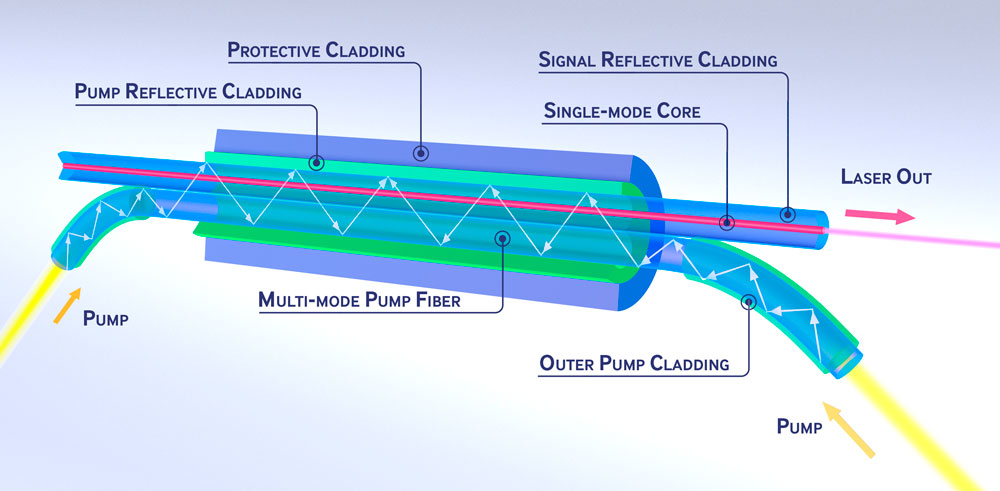 Ещё один способ накачки. Техника с боковой накачкой для передачи энергии от лазерного диода большой площади в небольшую (одномодовую) волоконную сердцевину для усиления света
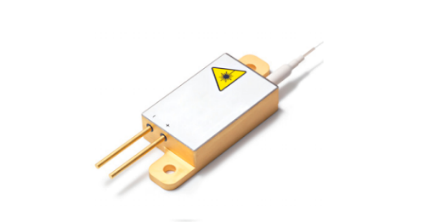 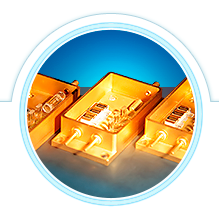 Диоды накачки
Длины волн: 915, 940, 975 нм
Выходная мощность: 10 Вт
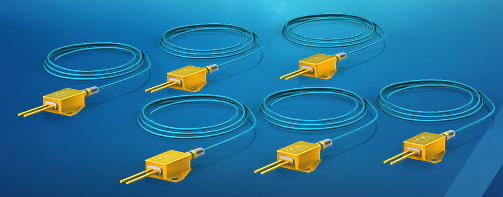 Длина волны: 878,6 ± 0,5 нм
Максимальная выходная мощность 80 Вт (при 16 А)
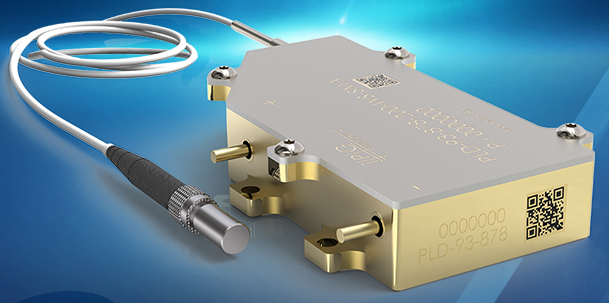 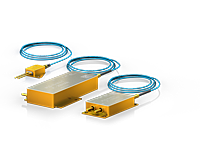 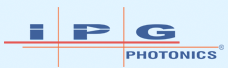 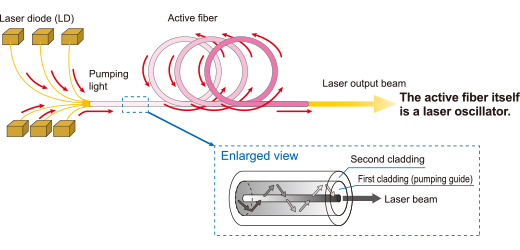 Базовая конфигурация оптической схемы мощного волоконного лазера
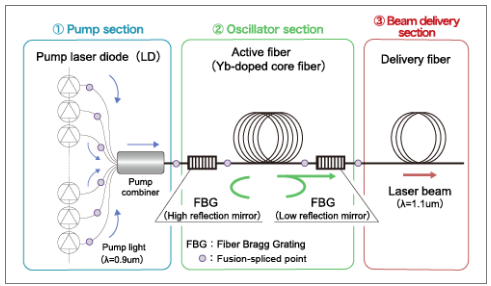 Оптическая схема состоит из трех основных секций: (1) секция накачки, (2) секция генератора и (3) секция подачи луча.
Распределённый брэгговский отражатель
Распределённый брэгговский отражатель (РБО) — это слоистая структура, в которой показатель преломления материала периодически изменяется в одном пространственном направлении (перпендикулярно слоям).
РБО, также известный как одномерный фотонный кристалл, чаще всего представляет собой последовательность двух или более осажденных друг на друга материалов с разными показателями преломления. 
Чаще всего РБО изготовляются при помощи молекулярно-лучевой эпитаксии и химического осаждения материалов из газовой фазы. РБО позволяют отражать световые волны с гораздо более узкой полосой отражения, чем простой торец между полупроводником и воздухом.
Распределённый брэгговский отражатель
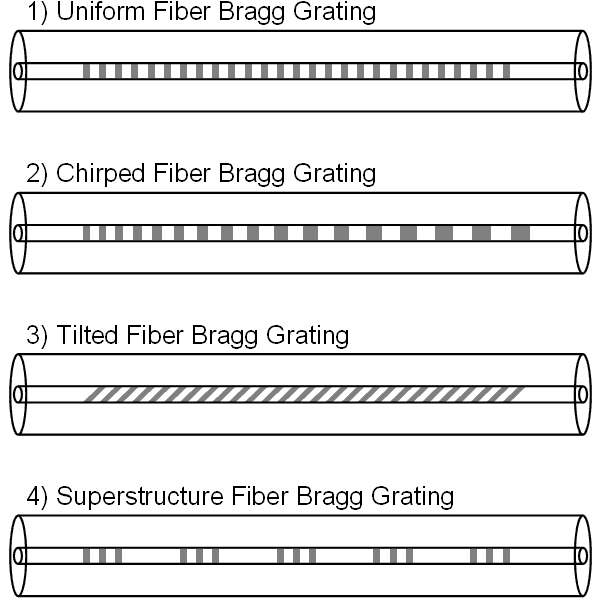 Волоконные брэгговские решетки имеют периодически изменяющийся показатель преломления, чтобы фильтровать определенные длины волн, позволяя другим проходить.
Распределённый брэгговский отражатель
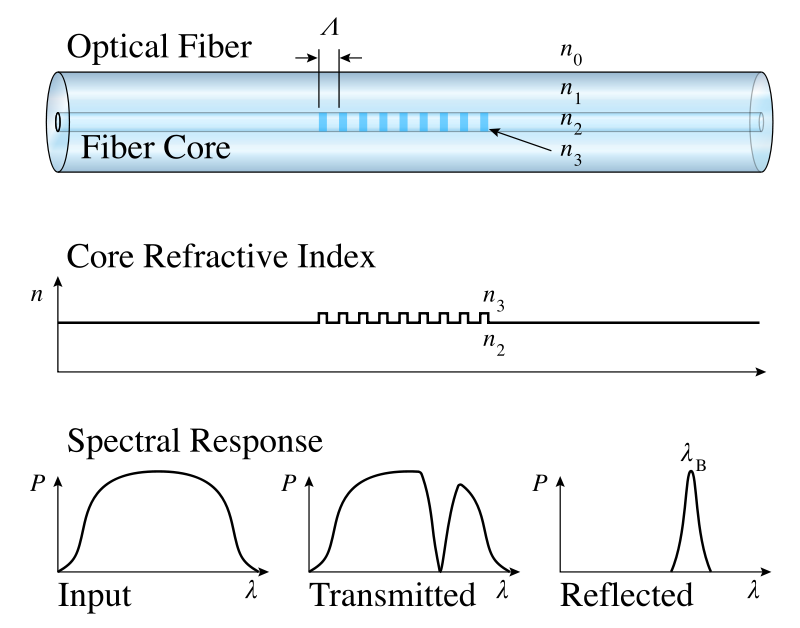 Структура волокна с брэгговской решеткой с профилем показателя преломления и спектральным откликом
Распределённый брэгговский отражатель
Исходный спектр
Прошедший спектр
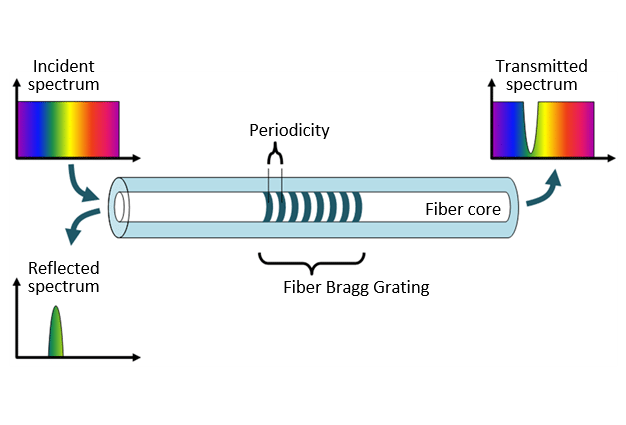 Отражённый спектр
Распределённый брэгговский отражатель
Отраженная длина волны называется длиной волны Брэгга, определяется соотношением:
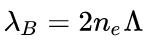 где ne - эффективный показатель преломления решетки в сердцевине волокна, а λ - период решетки. Эффективный показатель преломления количественно определяет скорость распространяющегося света по сравнению с его скоростью в вакууме. ne зависит не только от длины волны, но также (для многомодовых волноводов) от моды, в которой распространяется свет. По этой причине его также называют модальным индексом.
Схематическое представление распределённого брэгговского отражателя (РБО), полученного чередованием двух материалов с разным показателями преломления n1 и n2, а также периодом чередования λ.
Распределённый брэгговский отражатель
Методы создания брэгговских решёток в оптоволокне
Схема волоконного лазера
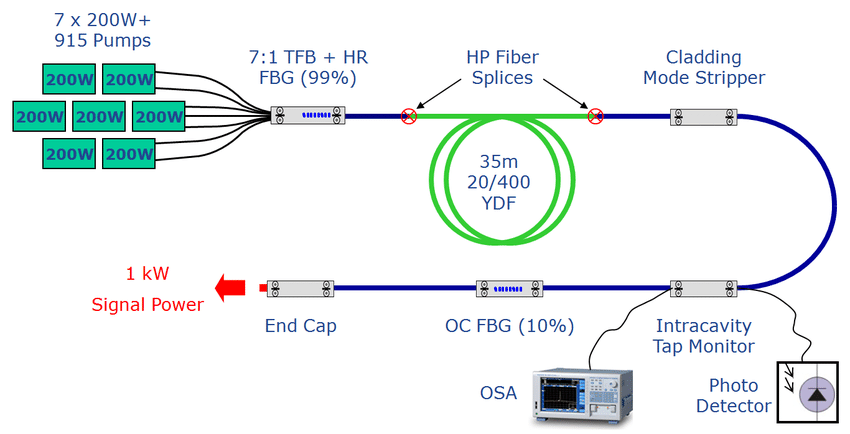 Схема волоконного лазера
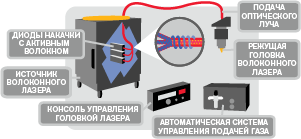 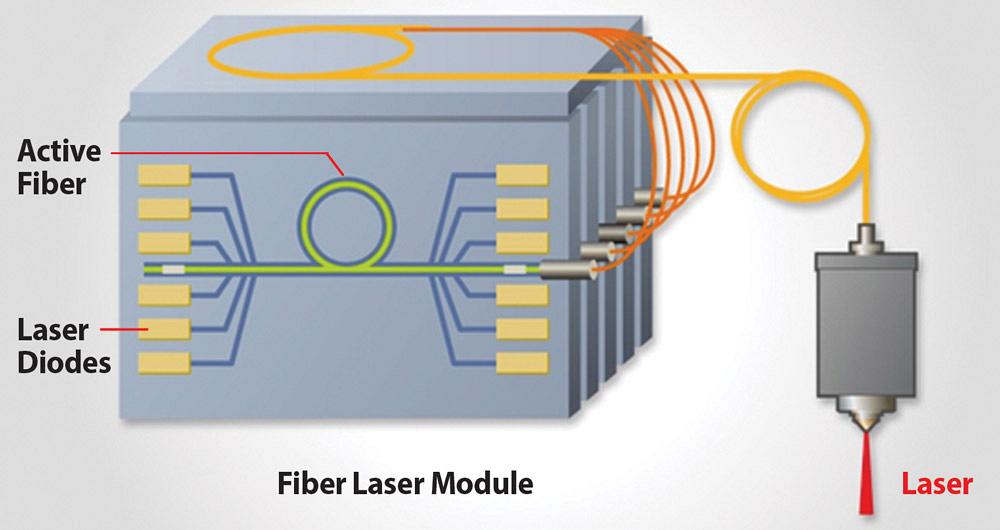 Несколько лазерных модулей можно соединять вместе в единую сборку
Схема волоконного лазера
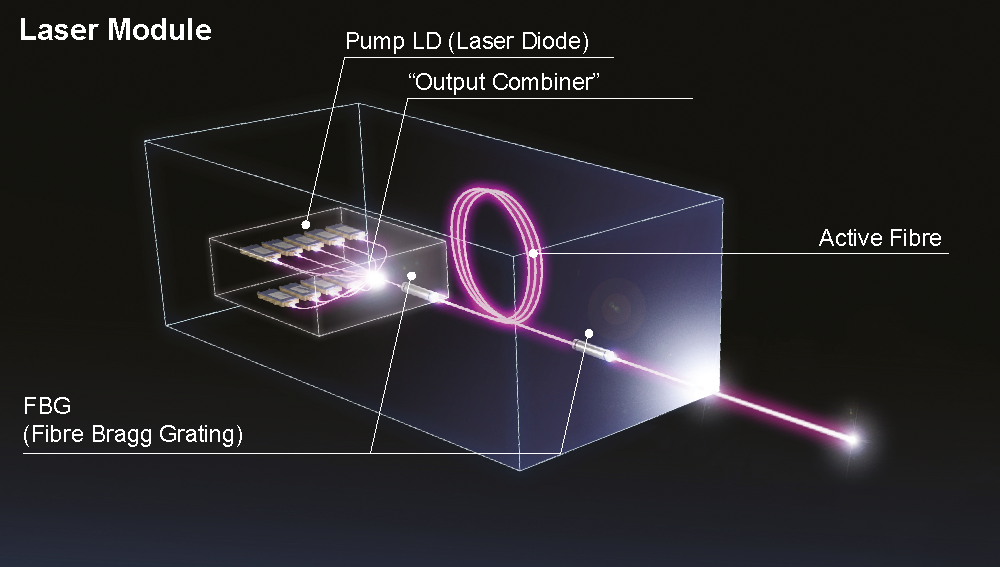 Схема волоконного лазера
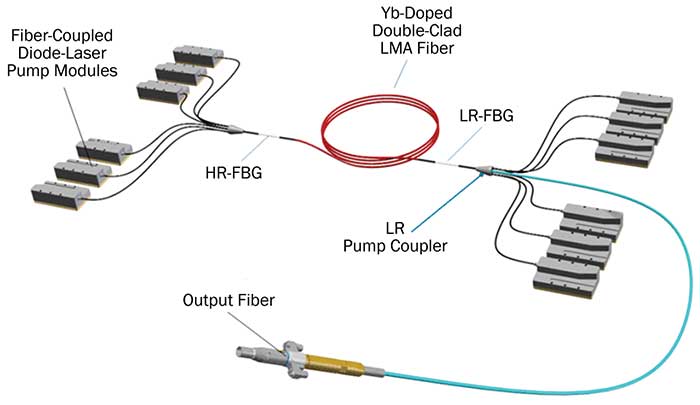 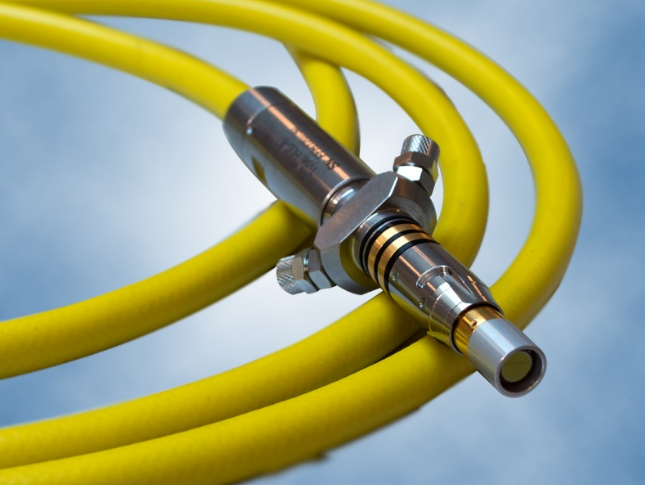 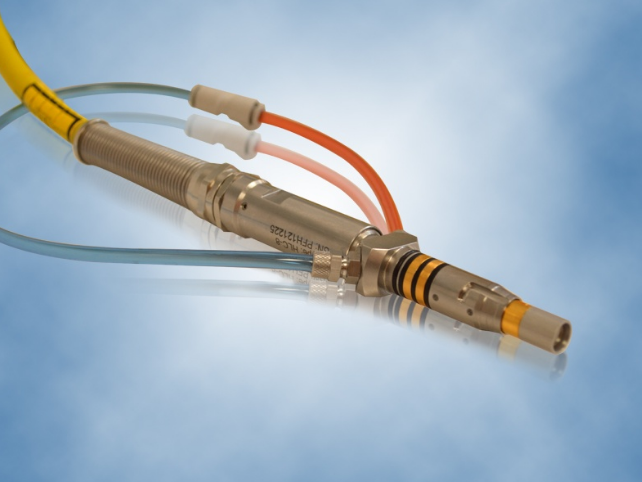 Технологическое волокно с разъемом HLC-8 с водяным охлаждением
Дальше будет куча всяких «примочек» для оптоволоконных лазеров, которые я честно «заскринил» на сайте компании IPG Photonics
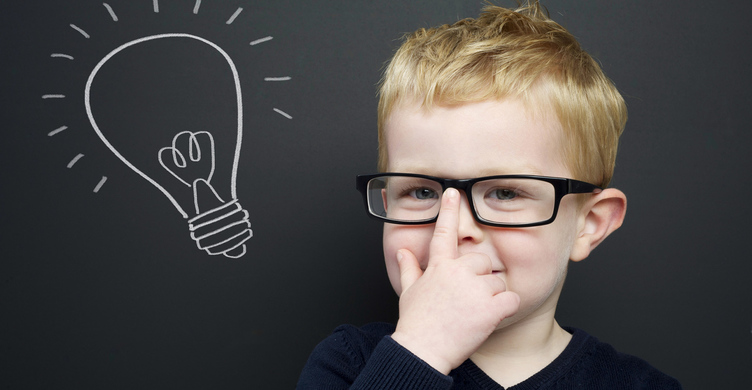 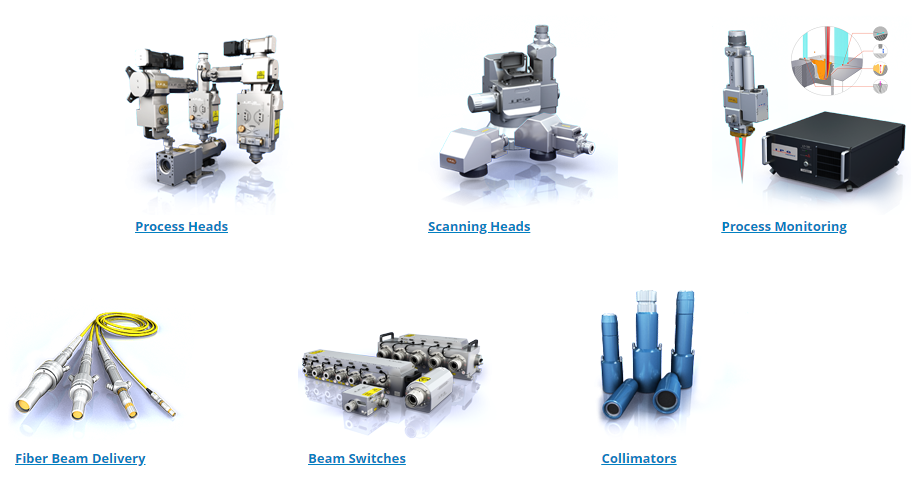 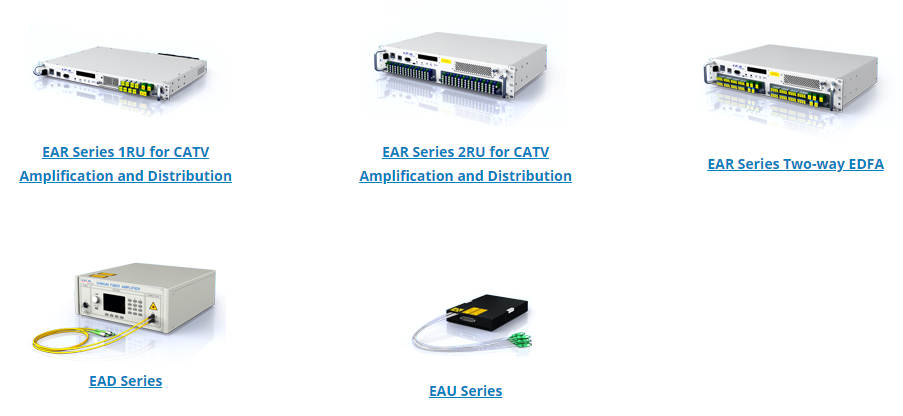 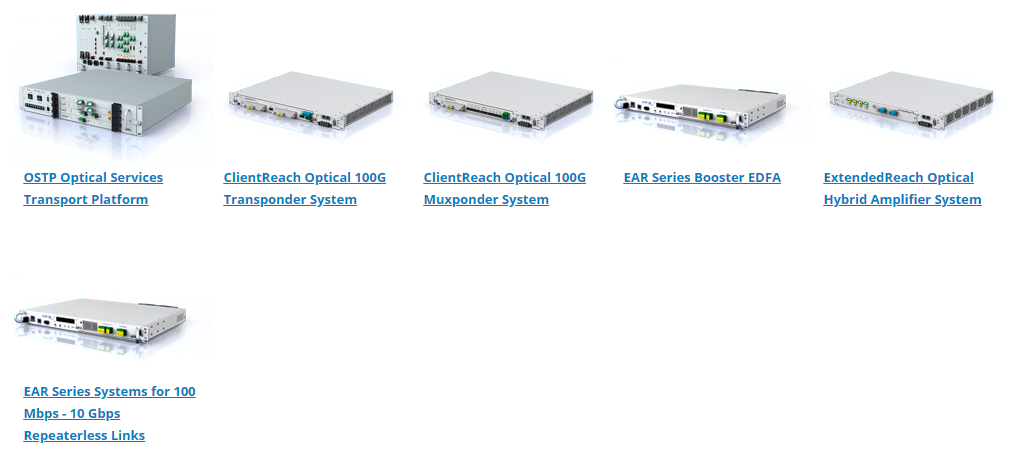 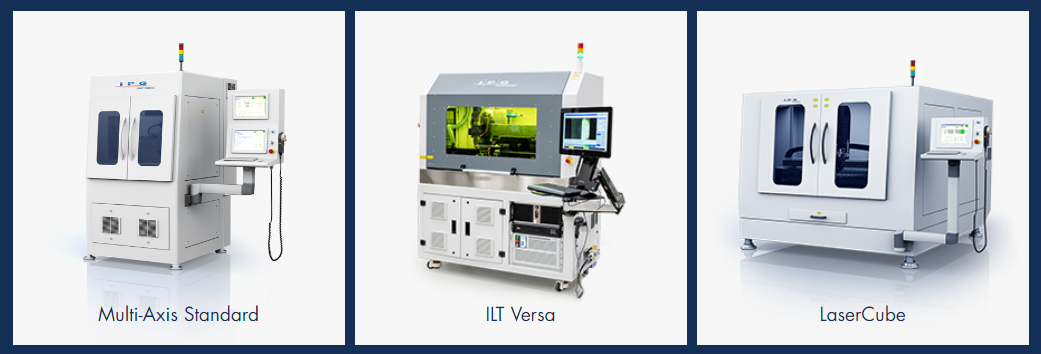 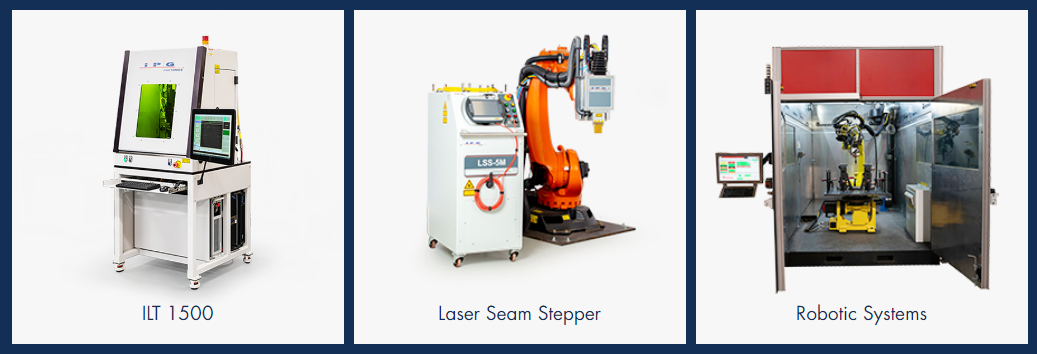 Использованные источники:
https://ru.wikipedia.org/wiki/Волоконный_лазер
https://ru.wikipedia.org/wiki/Иттербий
Jelger, P. & Engholm, Magnus & Norin, Lars & Laurell, Fredrik. (2010). Degradation-resistant lasing at 980 nm in a Yb/Ce/Al-doped silica fiber. Journal of the Optical Society of America B. 27. 338. 10.1364/JOSAB.27.000338. 
https://www.furukawaelectric.com/brightening/laser.html
https://www.ipgphotonics.com/en/whyIpg/GetIpgLaserData
http://www.fiberlaser.fujikura.jp/eng/products/about-fiber-laser.html
https://www.thefabricator.com/thefabricator/article/lasercutting/head-and-optics-innovations-key-to-laser-cutting-growth
https://www.hypertherm.com/ru/learn/cutting-education/laser-technology/how-lasers-work/?region=EMEA
http://www.amada.de/en/laser/lcg-aj/fiberlaser-cuttingmachine.html
https://www.photonics.com/Article.aspx?AID=61928
https://ru.wikipedia.org/wiki/Распределённый_брэгговский_отражатель
https://www.globalspec.com/learnmore/optical_components_optics/fiber_optics/fiber_bragg_grating
https://en.wikipedia.org/wiki/Fiber_Bragg_grating
https://hittech.com/nl/portfolio-posts/noria-the-fiber-bragg-grating-manufacturing-solution/
https://www.iap.uni-jena.de/Ultrafast+Optics/Research/Ultrashort+pulse+written+volume+_+fiber+gratings/Fiber+Bragg+Gratings.html